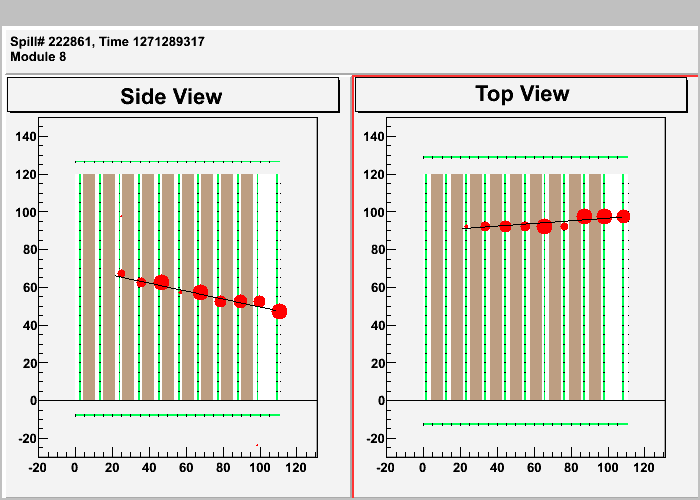 Y
X
Z
Z